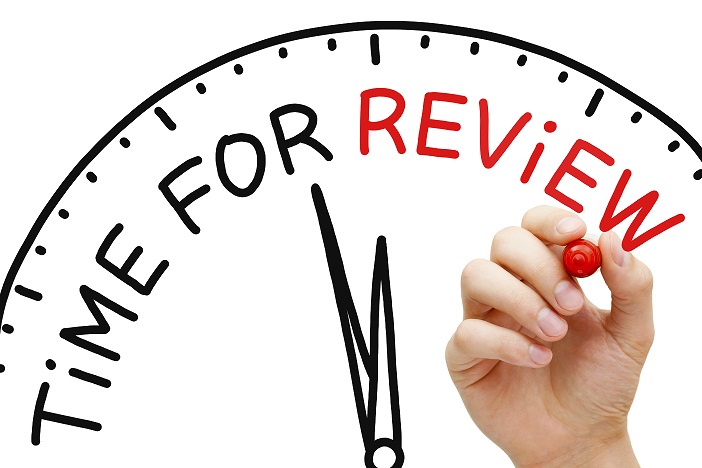 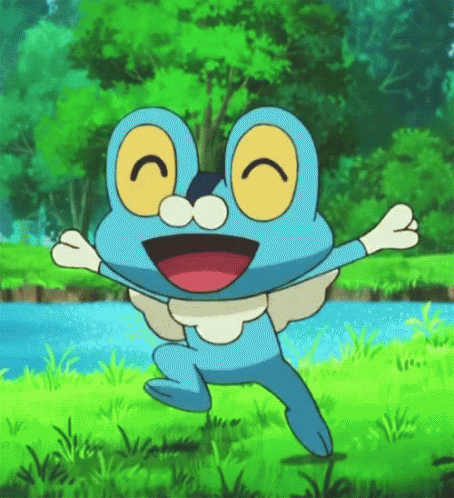 Story Time Let’s read aloud!!!!
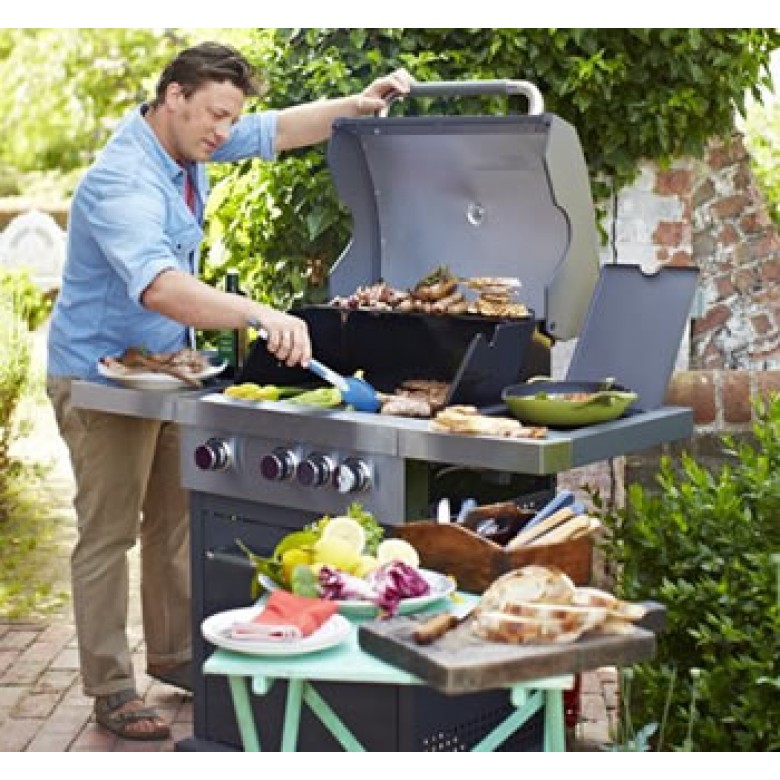 I want some bread and some hot dogs.
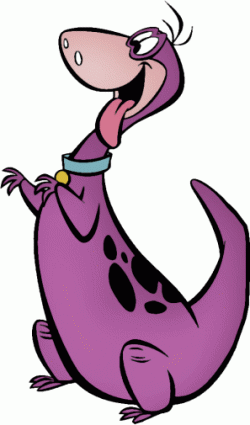 What do you want, Dino?
Mmm...Yummy!
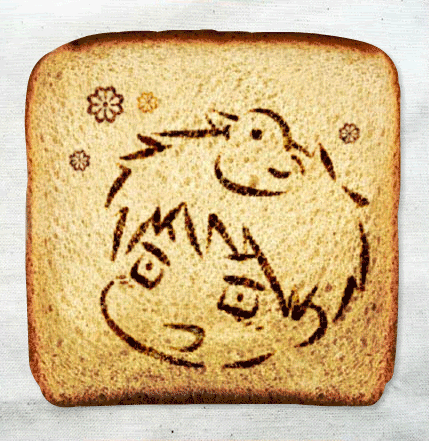 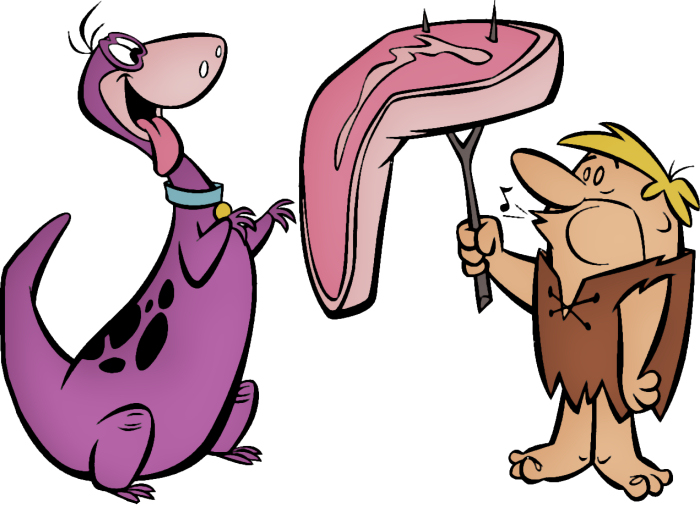 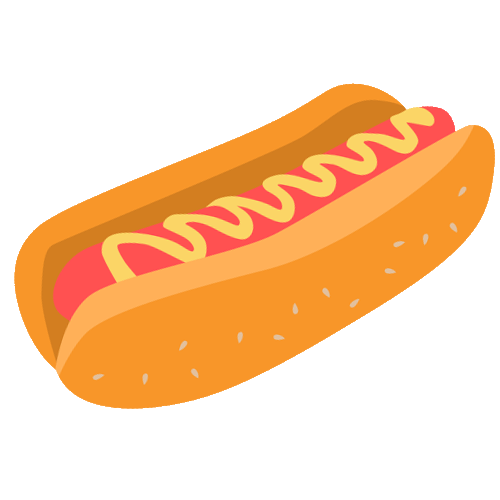 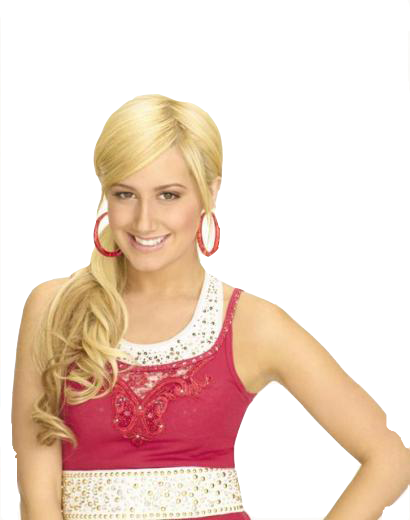 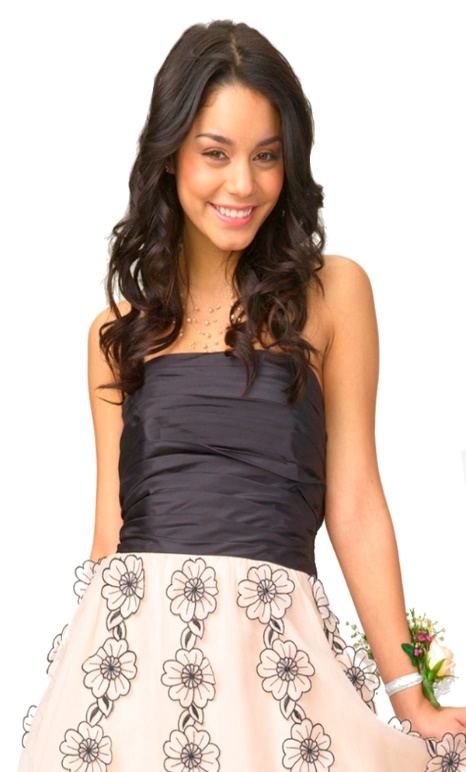 Of course he is.
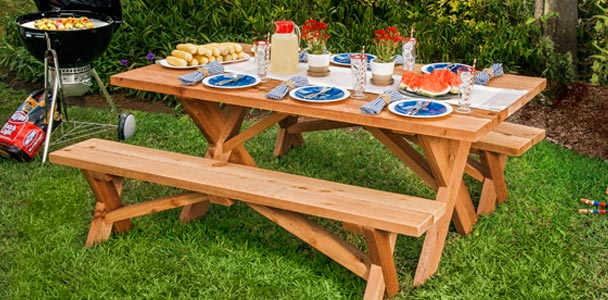 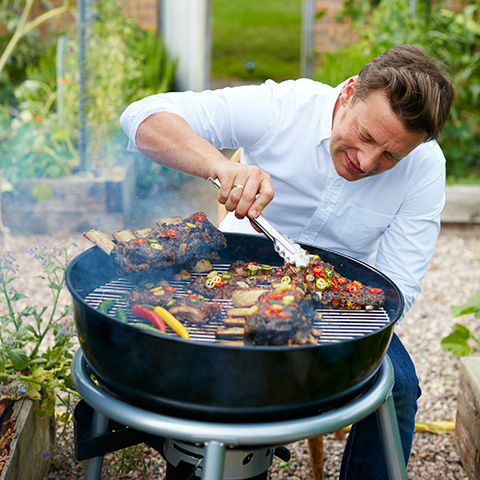 Your brother is a good cook.
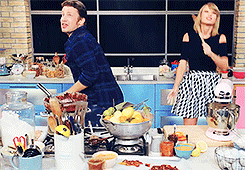 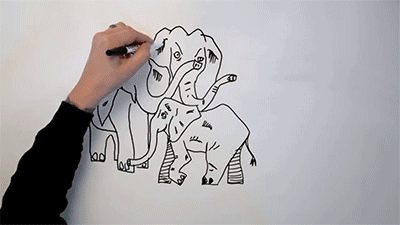 Me, too.
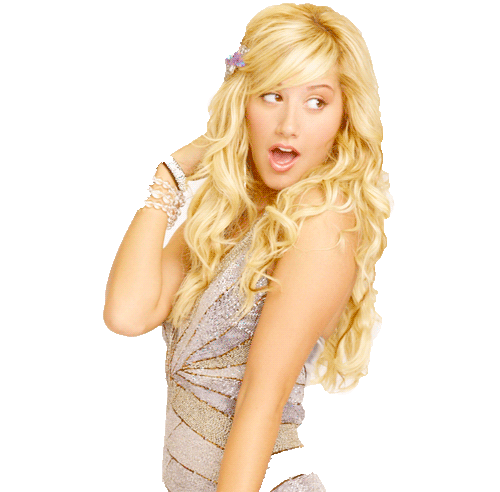 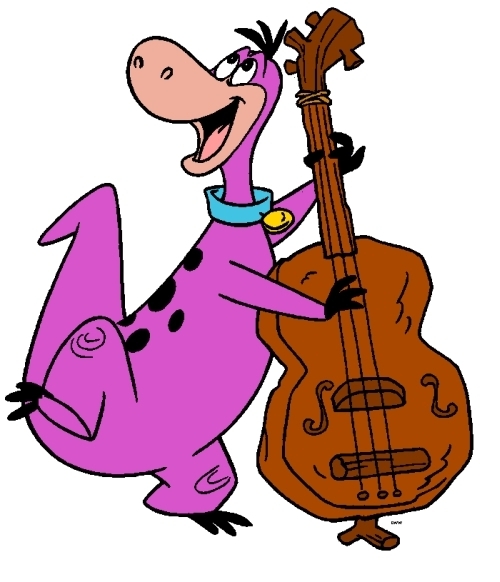 He can sing and draw, too.
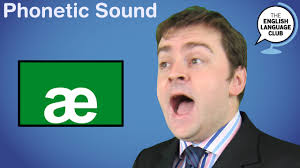 a
c
p
a
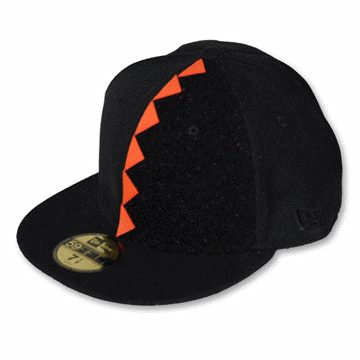 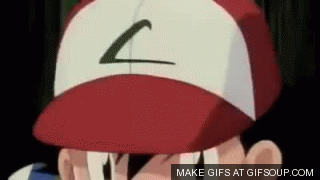 h
t
a
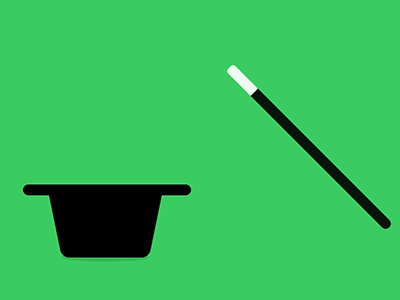 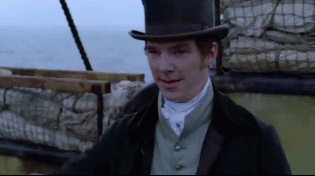 a
e
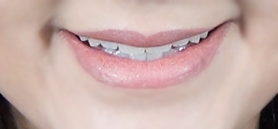 p
c
e
a
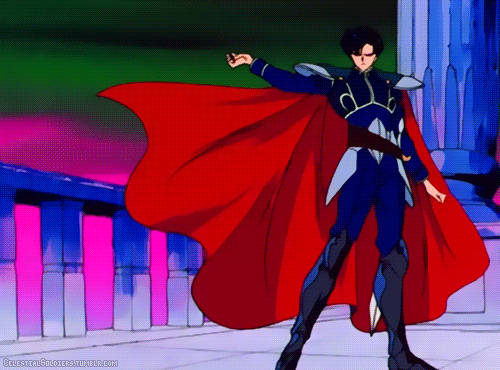 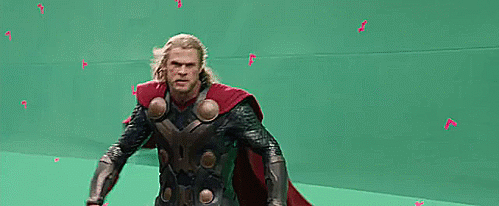 h
t
a
e
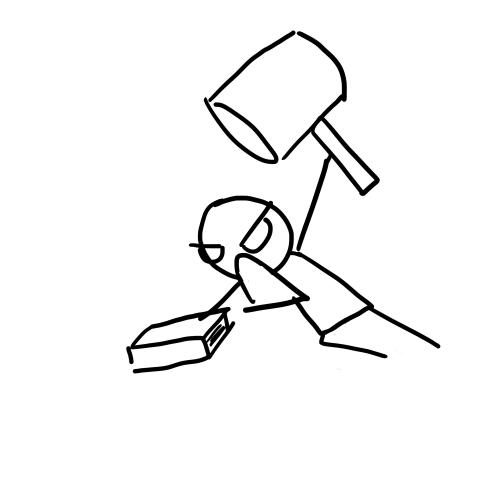 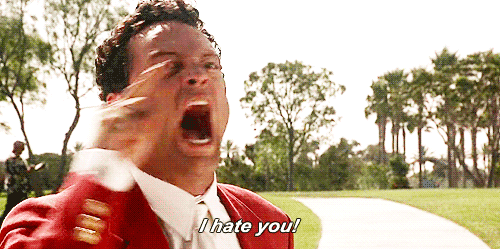 b
k
a
e
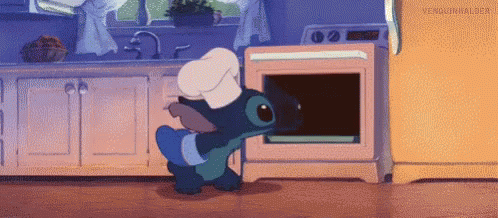 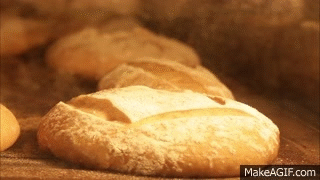 c
k
a
e
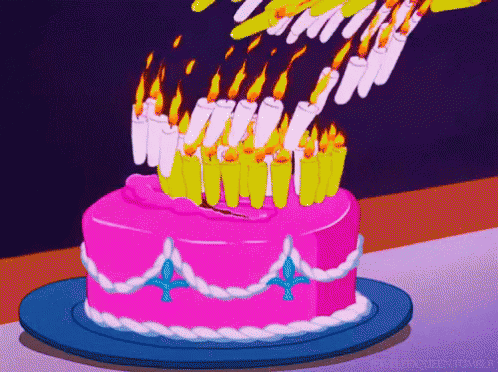 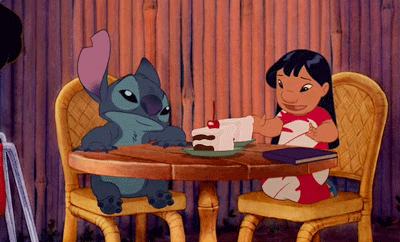 This is a cape.
That is a hat.
I like the cape.
I hate the hat.
Numbers
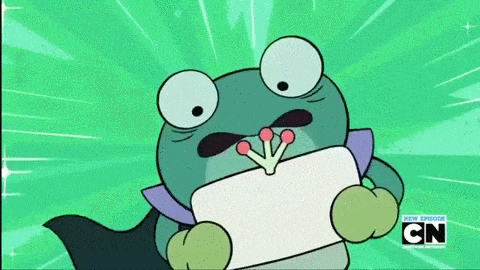 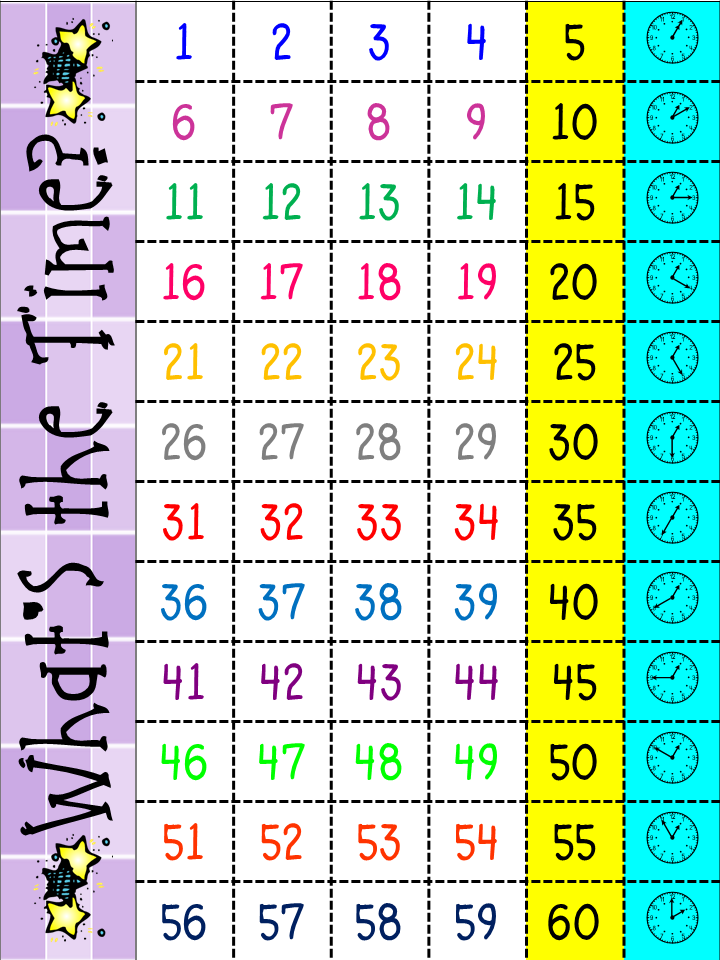 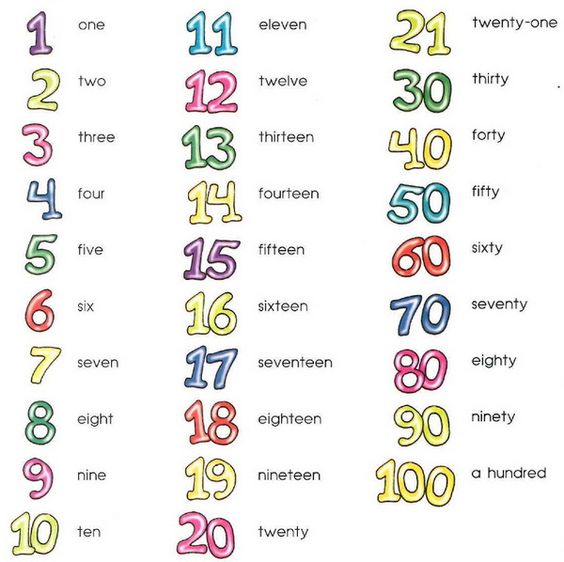 一定要先會!!!!!!
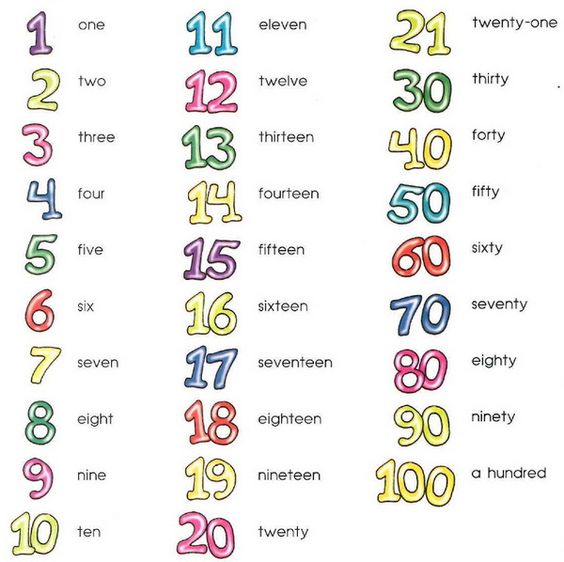 ____teen
____ty
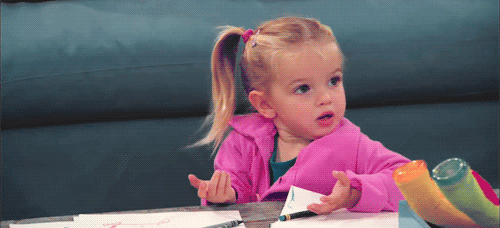 Easily confused
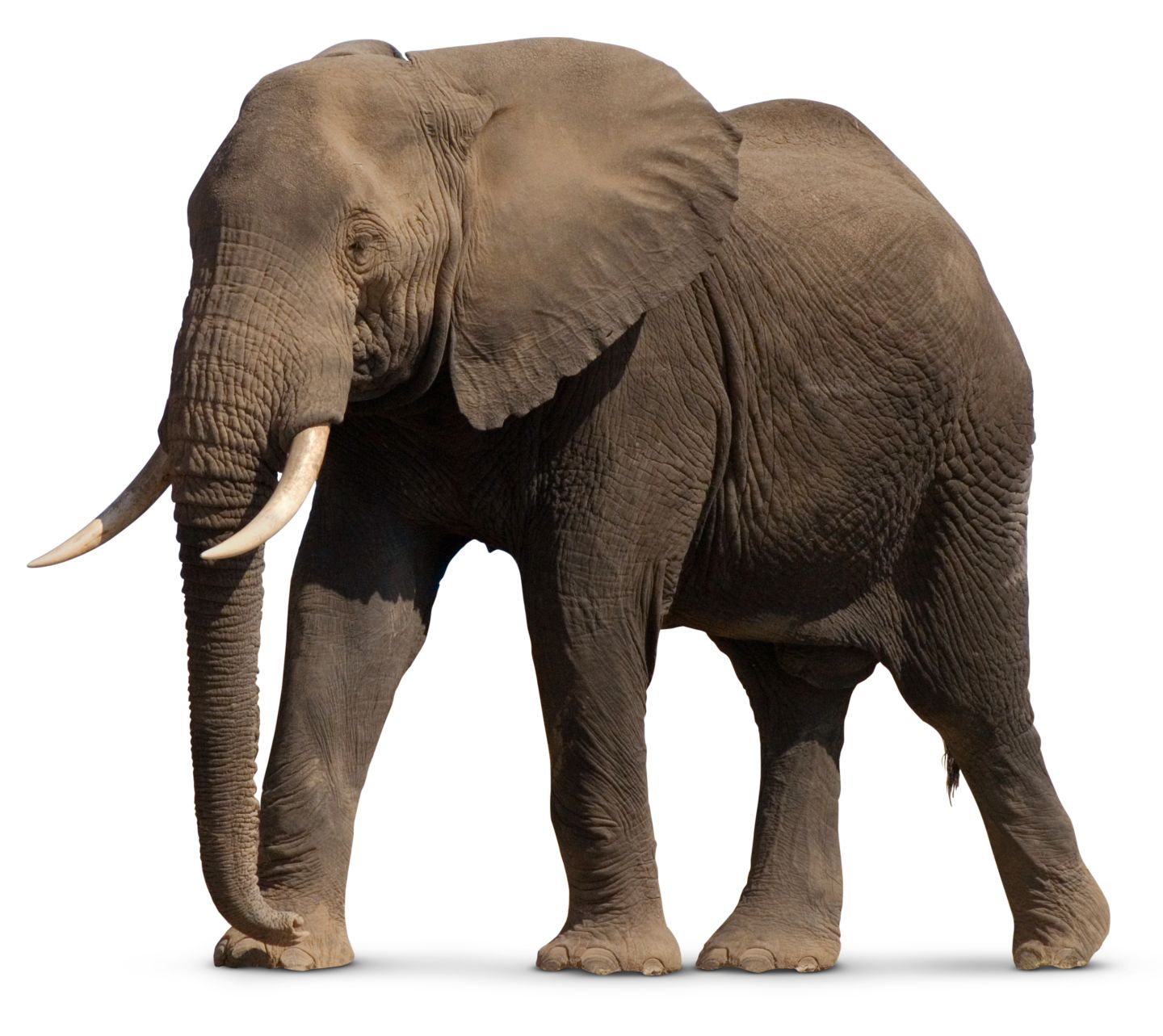 eleven V.S elephant
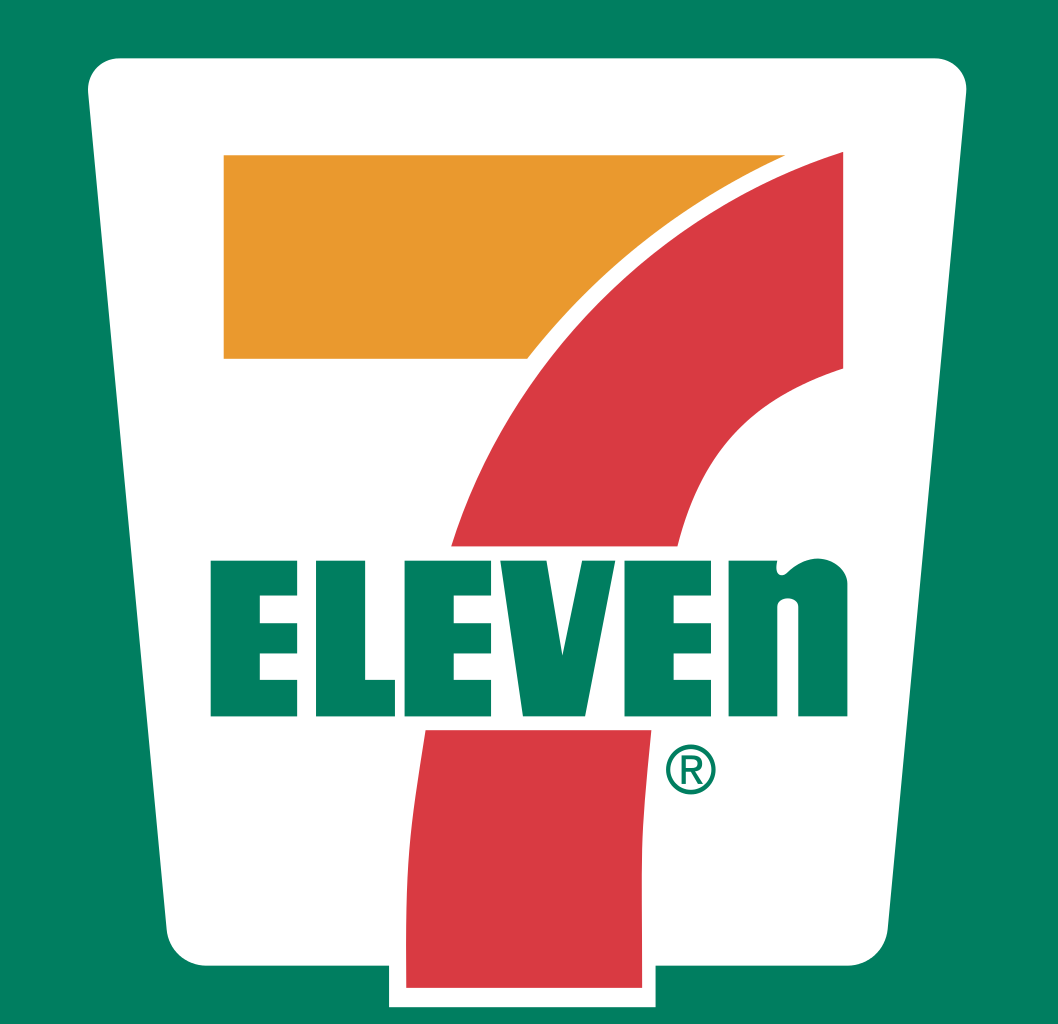 twelve V.S twenty
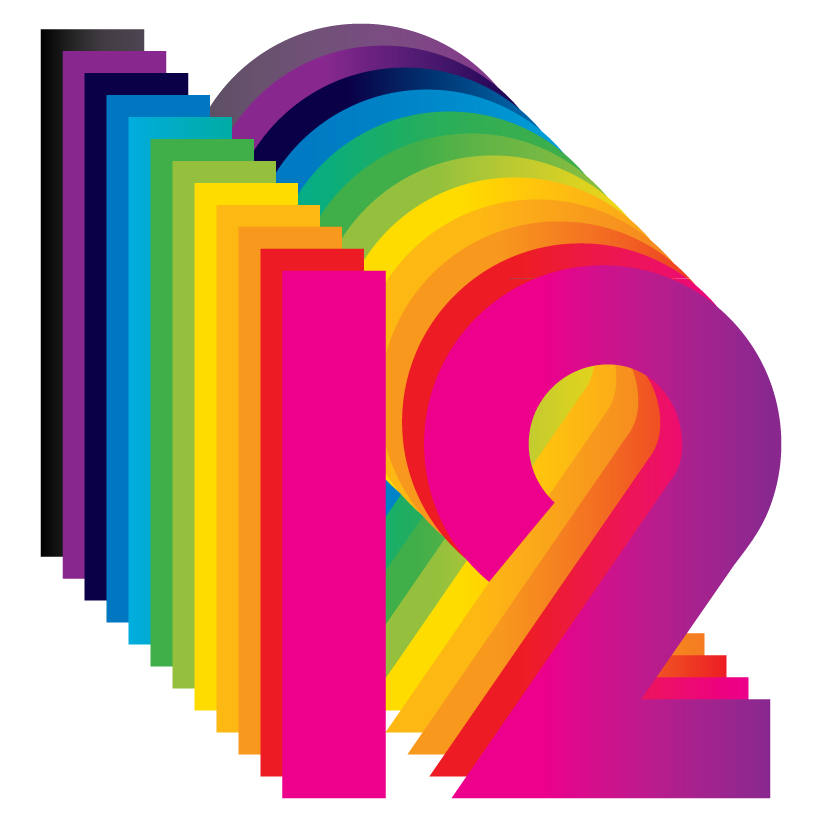 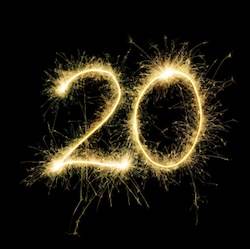 Group Challenge
How to say…?
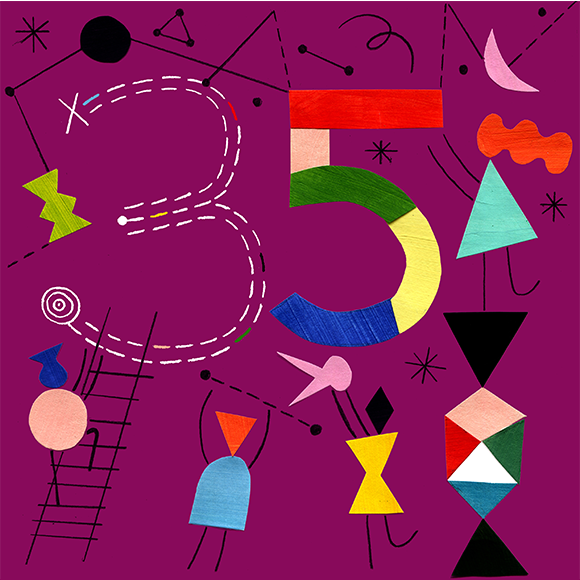 How to say…?
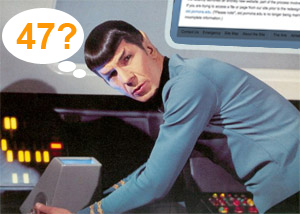 How to say…?
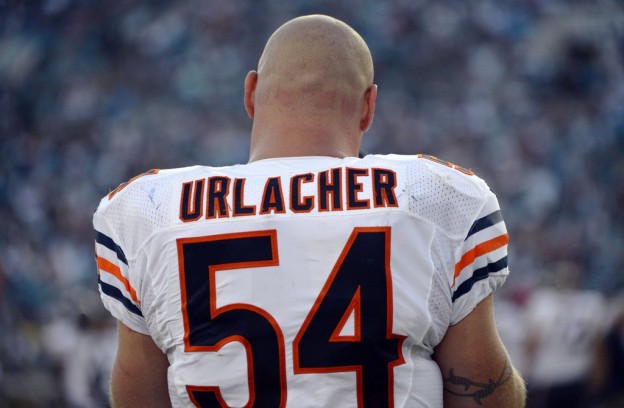 How to say…?
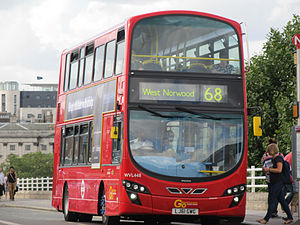 How to say…?
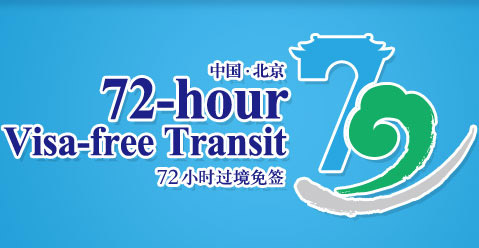 How to say…?
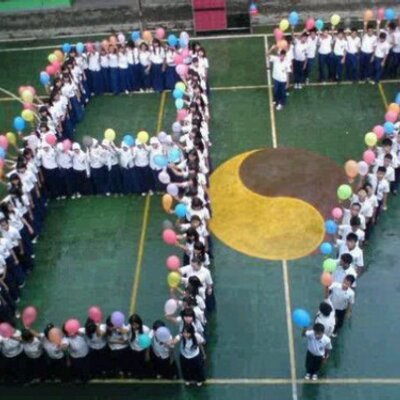 How to write…?
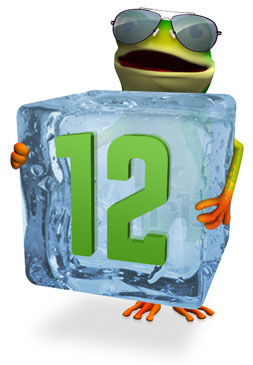 How to write…?
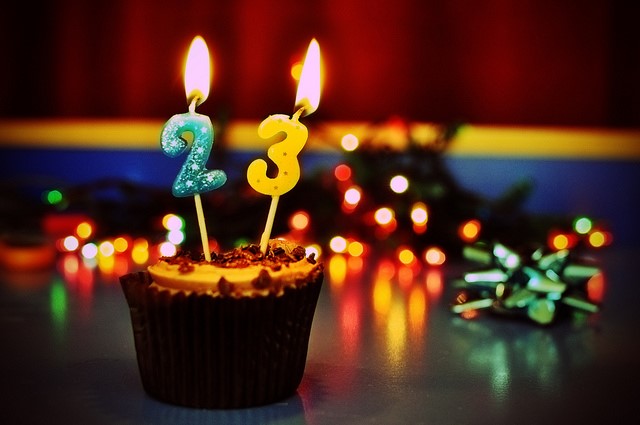 How to write…?
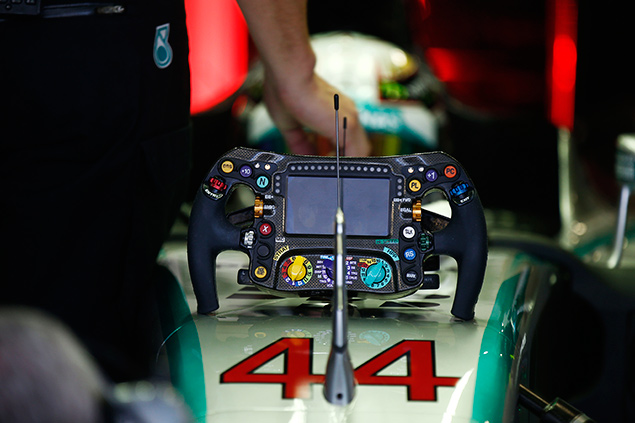 How to write…?
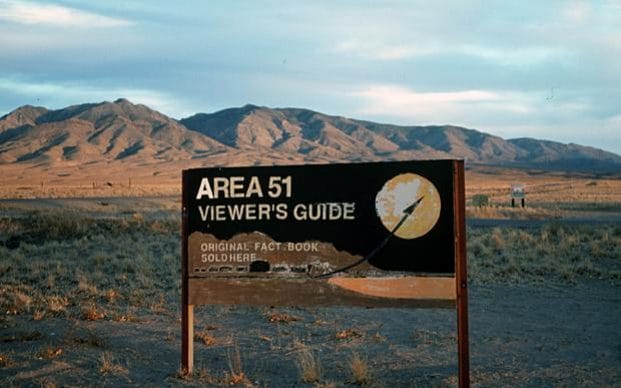 How to write…?
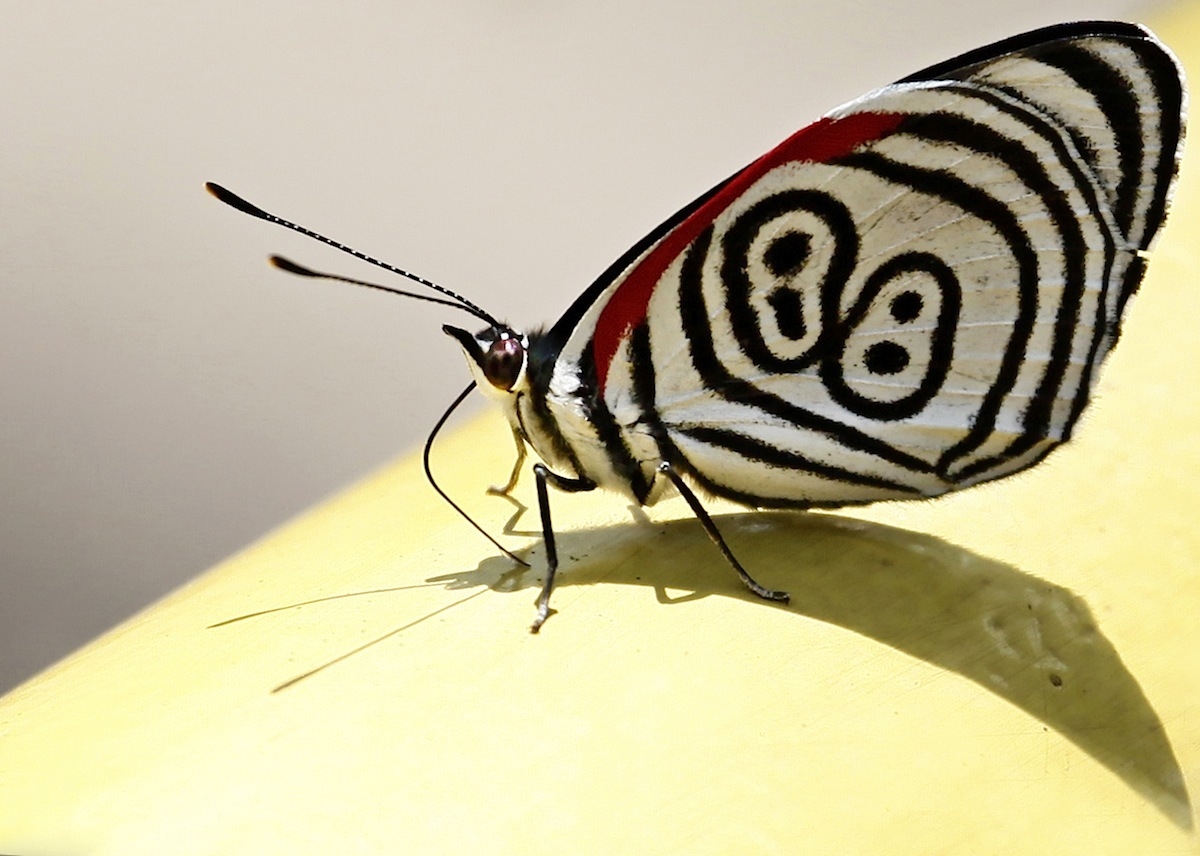 How to write…?
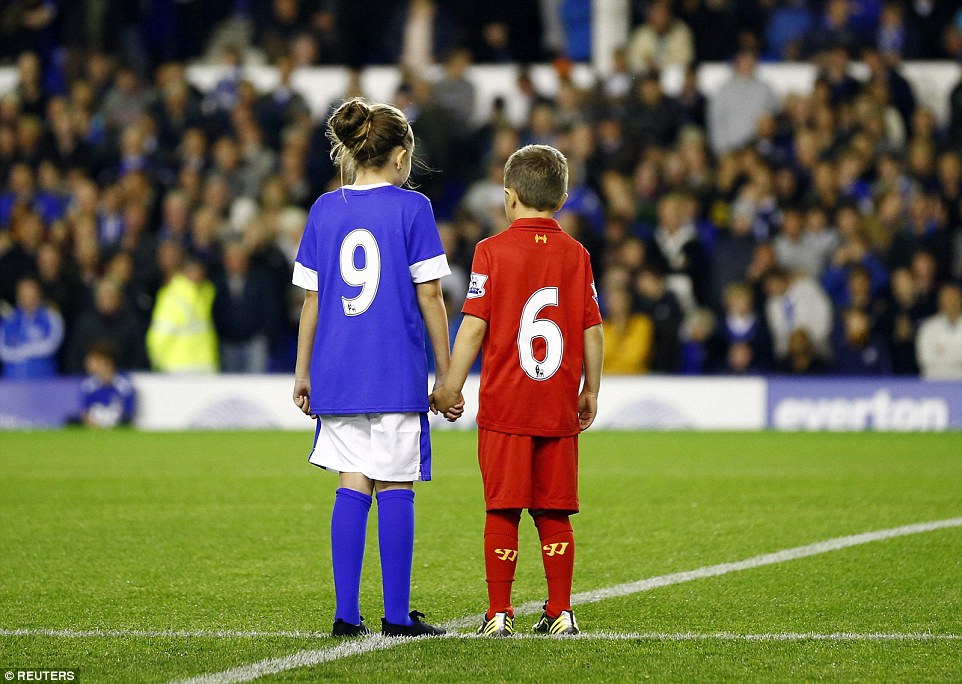 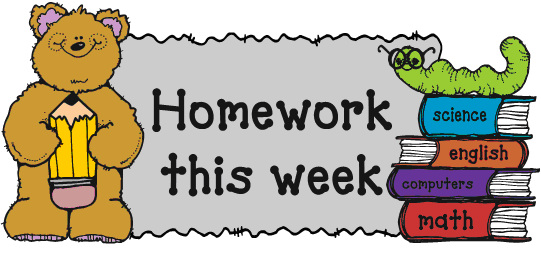 【第三週英語作業】
聽: CD1(第23~29首)，每聽3遍請家長簽一次名。

背:下週英語課進行小考。

寫:完成英語習寫簿黏貼的學習單。